Hong Kong, China
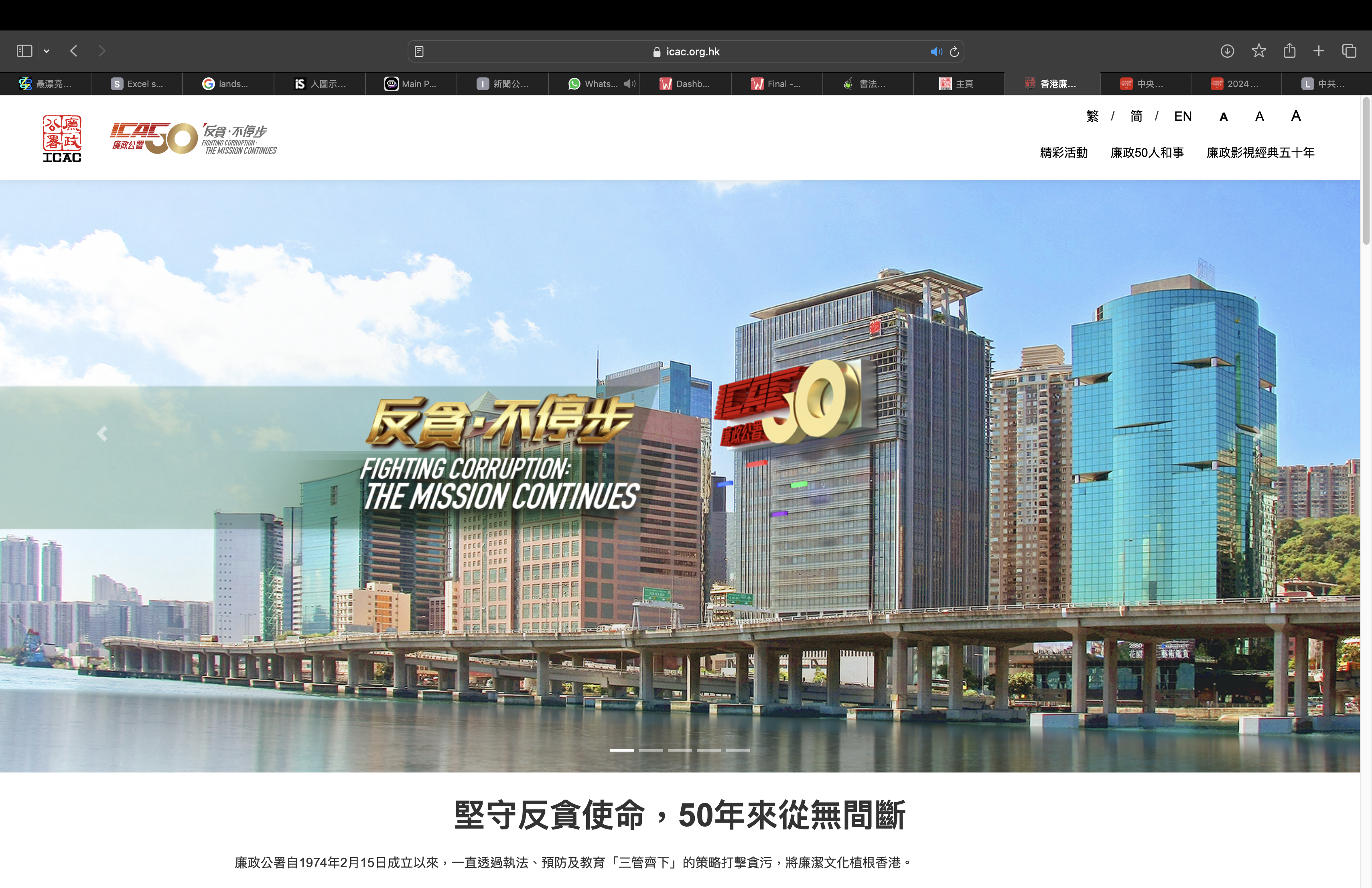 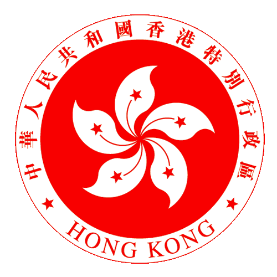 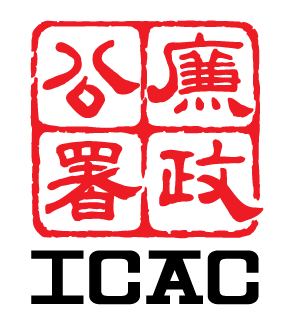 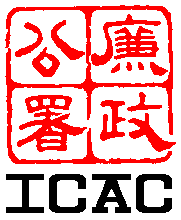 United Nations Convention against Corruption
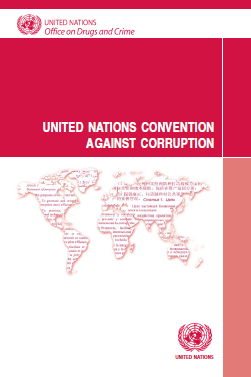 Chapter II
Chapter IV
Chapter VI
Technical Assistance
Information Exchange
International
Cooperation
Preventive
Measures
?
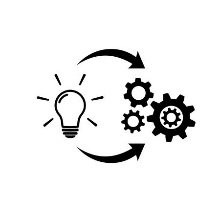 i
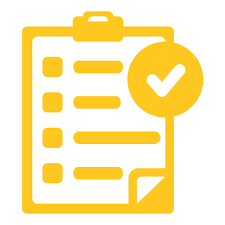 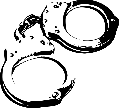 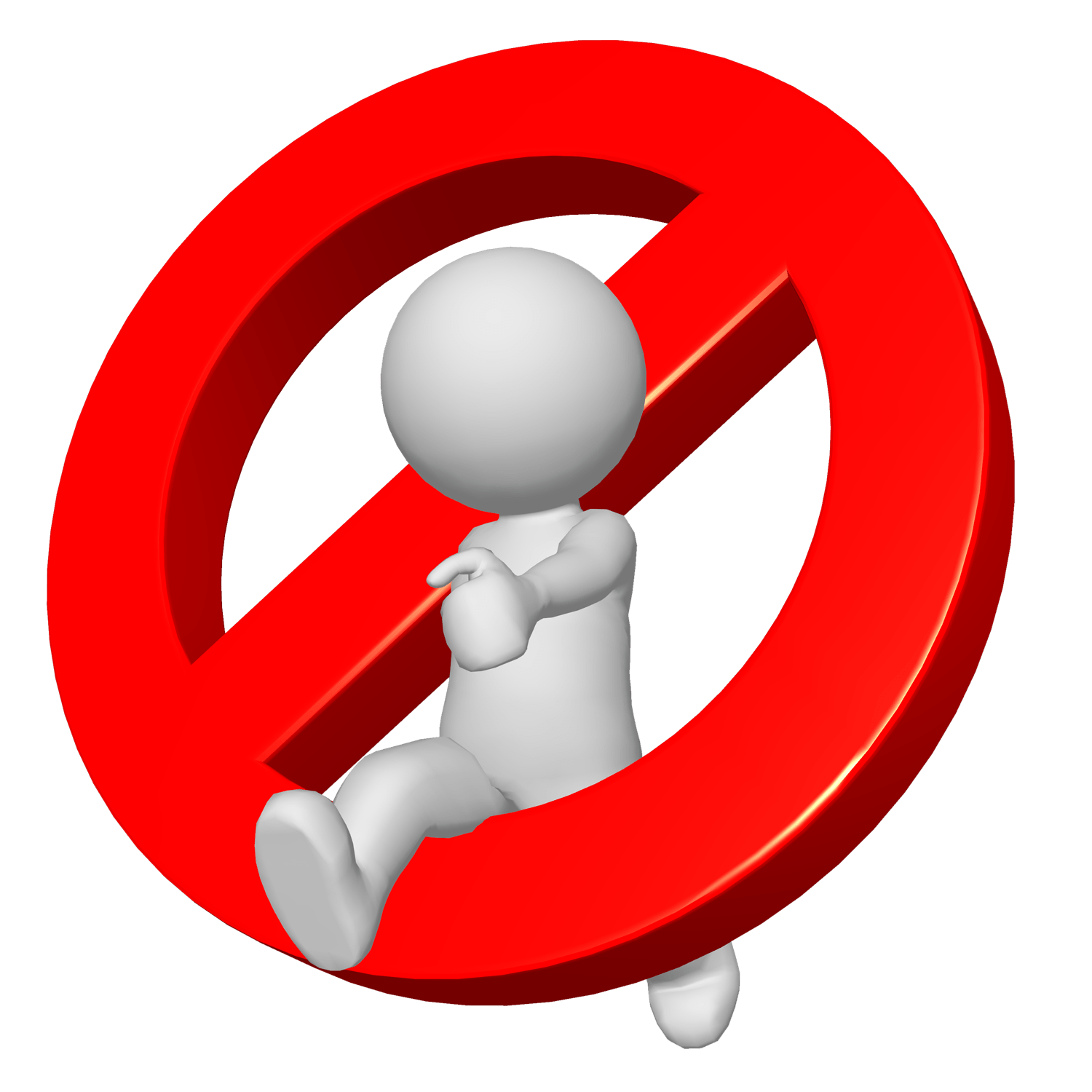 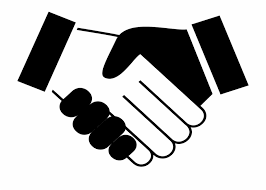 Chapter V
Chapter III
Chapter VII
Criminalisation
Law Enforcement
Asset
Recovery
Implementation
2
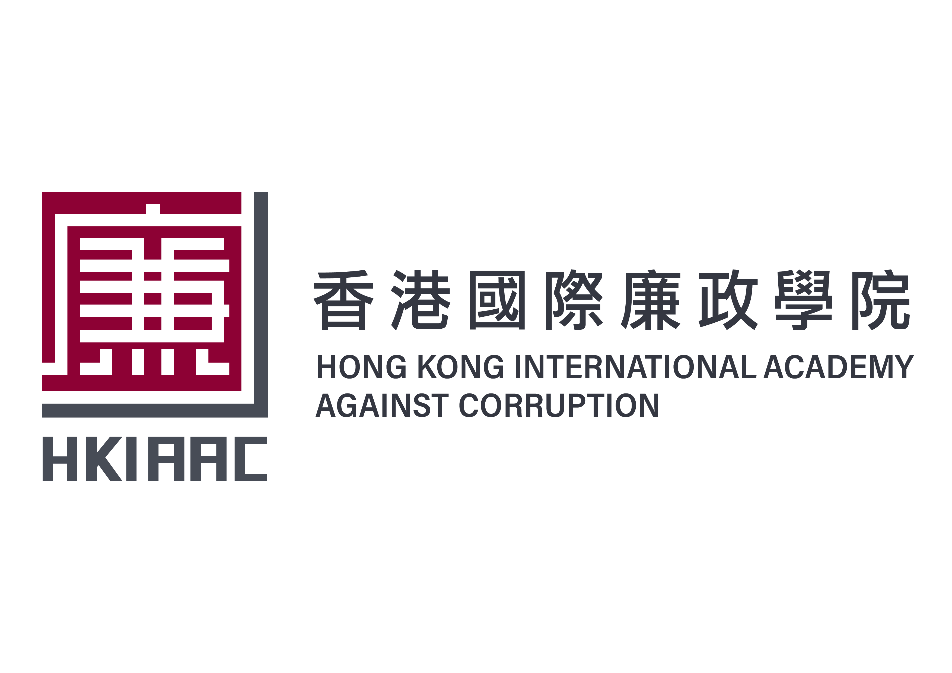 Our Mission
To establish an international platform to foster anti-corruption efforts and advance the global anti-corruption cause
Australia
Bhutan
Brunei
Botswana
Cambodia
Cook Islands
Darussalam
Fiji
Indonesia
Malaysia
Mali
Mongolia
Nigeria
Kenya
Pakistan
Saudi Arabia
South Africa
Singapore
South Africa
Thailand
Philippines
Uganda
Vietnam
Zimbabwe
UNODC
Australia
Bhutan
Brunei
Botswana
Cambodia
Cook Islands
Darussalam
Fiji
Indonesia
Malaysia
Mali
Mongolia
Nigeria
Kenya
Pakistan
Saudi Arabia
South Africa
Singapore
South Africa
Thailand
Philippines
Uganda
Vietnam
Zimbabwe
UNODC
Australia
Bhutan
Brunei
Botswana
Cambodia
Cook Islands
Darussalam
Fiji
Indonesia
Malaysia
Mali
Mongolia
Nigeria
Kenya
Pakistan
Saudi Arabia
South Africa
Singapore
South Africa
Thailand
Philippines
Uganda
Vietnam
Zimbabwe
UNODC
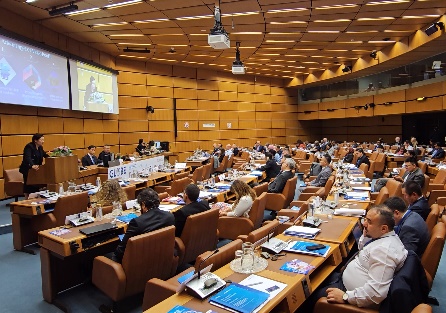 Mongolia
Regional training workshop in Central Asia
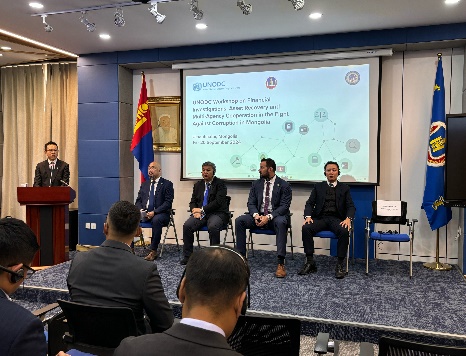 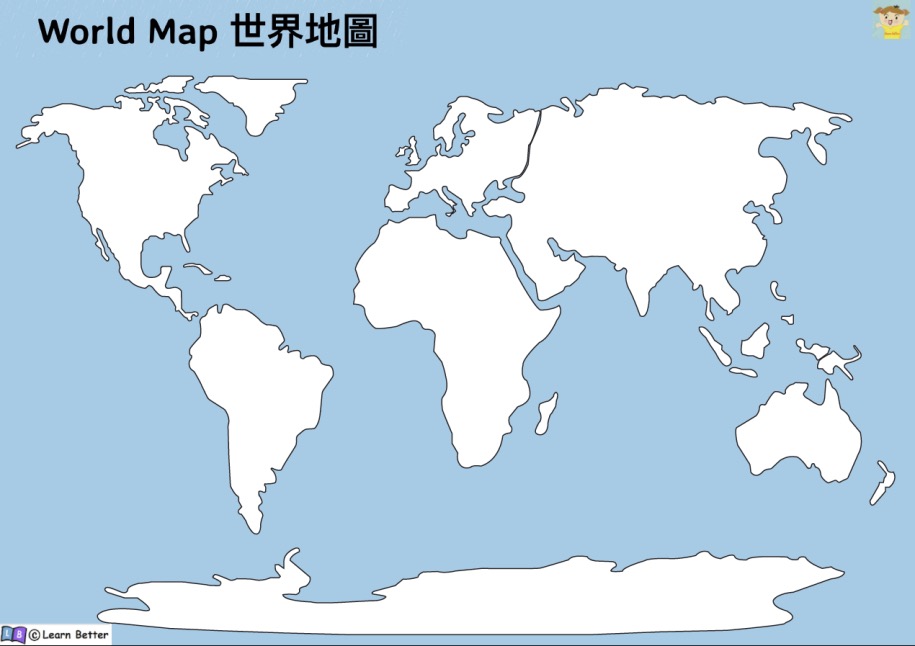 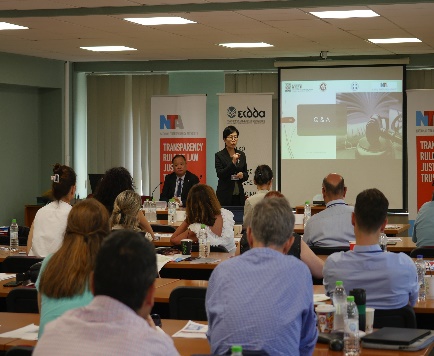 Anti-corruption Agency of the Republic of Kazakhstan
GlobE Network UNODC (Vienna)
NTA (Greece)
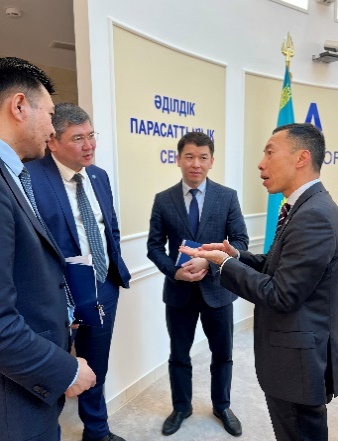 PACC (Thailand)
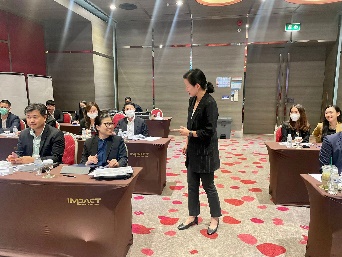 International training
INPPLC (Morocco)
OCLEI (Mali)
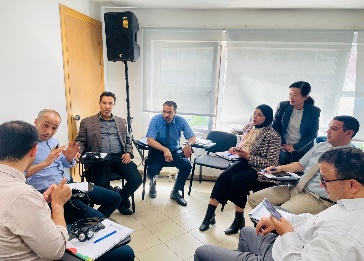 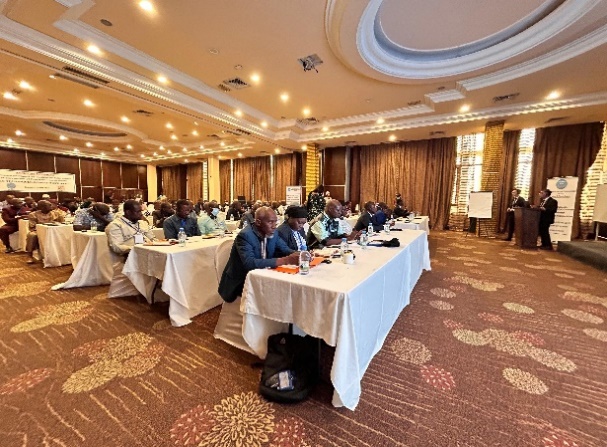 Anti-Corruption Commission  (Maldives)
AGPO (Panama)
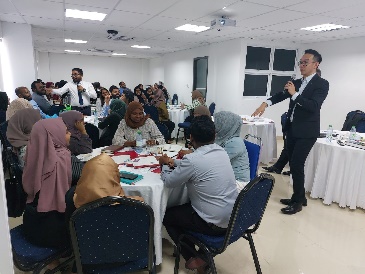 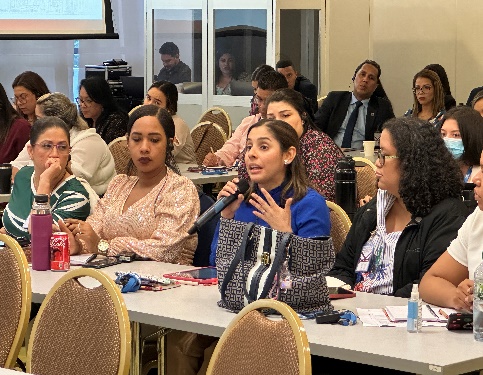 MICAC (Martius)
SIU (South Africa)
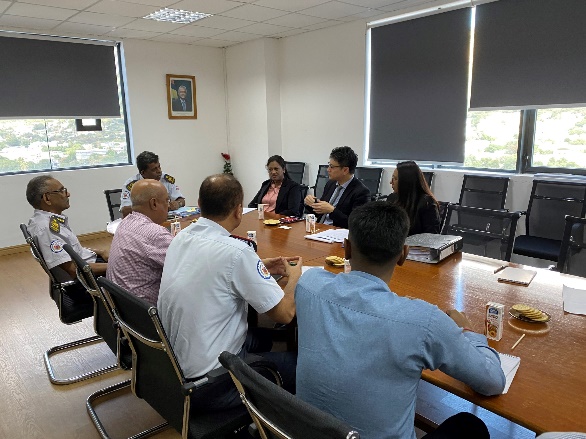 KPK (Indonesia)
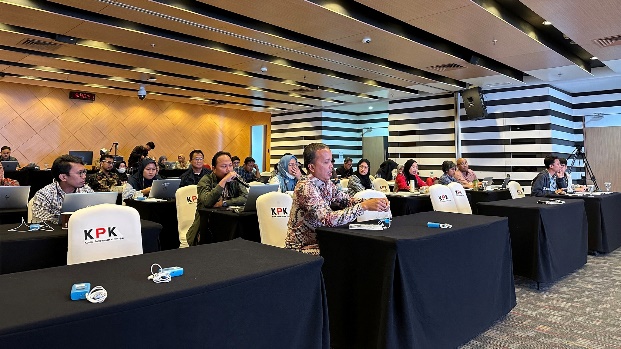 Australia
Bhutan
Brunei
Botswana
Cambodia
Cook Islands
Darussalam
Fiji
Indonesia
Malaysia
Mali
Mongolia
Nigeria
Kenya
Pakistan
Saudi Arabia
South Africa
Singapore
South Africa
Thailand
Philippines
Uganda
Vietnam
Zimbabwe
UNODC
Australia
Bhutan
Brunei
Botswana
Cambodia
Cook Islands
Darussalam
Fiji
Indonesia
Malaysia
Mali
Mongolia
Nigeria
Kenya
Pakistan
Saudi Arabia
South Africa
Singapore
South Africa
Thailand
Philippines
Uganda
Vietnam
Zimbabwe
UNODC
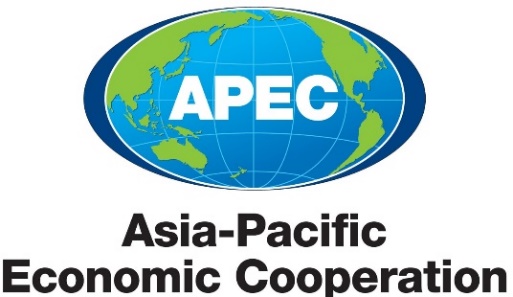 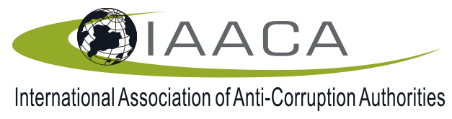 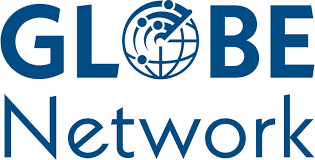 Where we stand
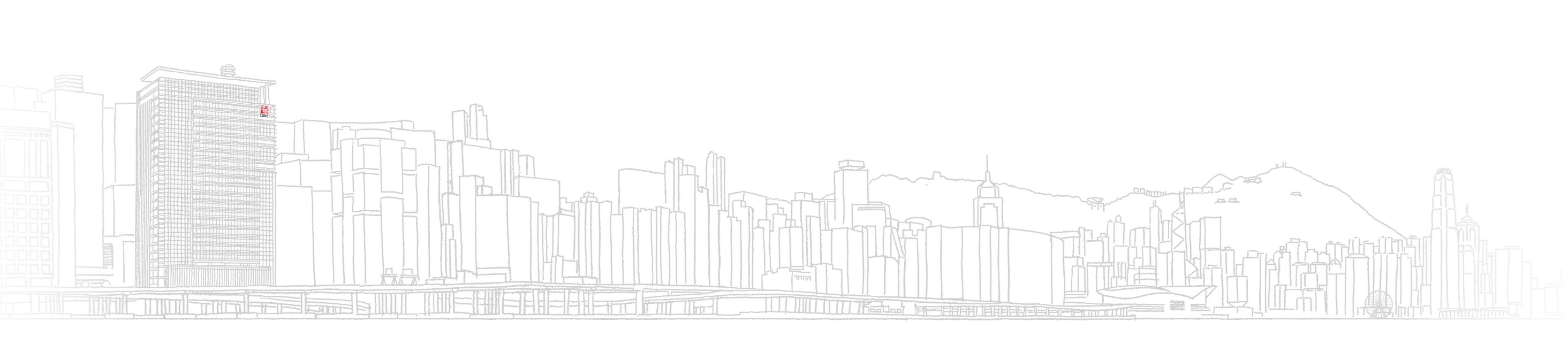 Paul LAU
ICAC, Hong Kong, China
pchlau@ops.icac.org.hk
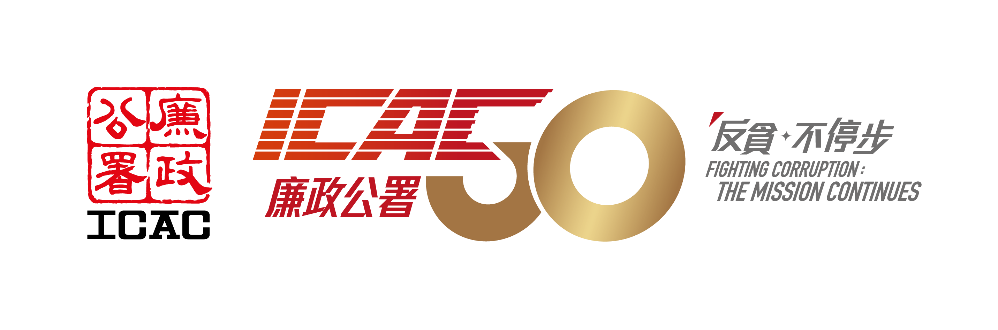 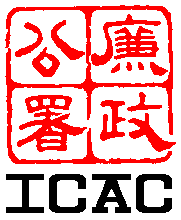 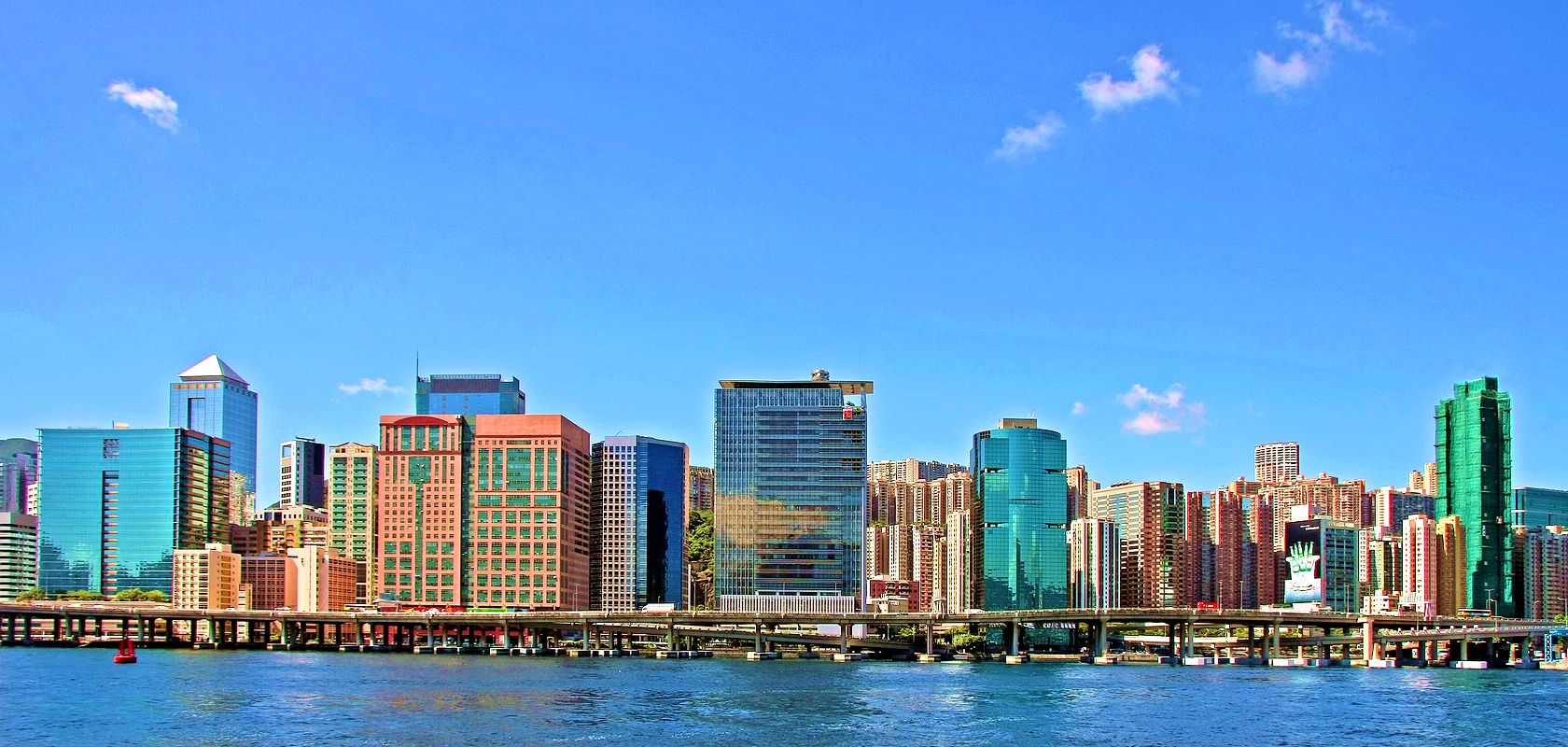 Thank you
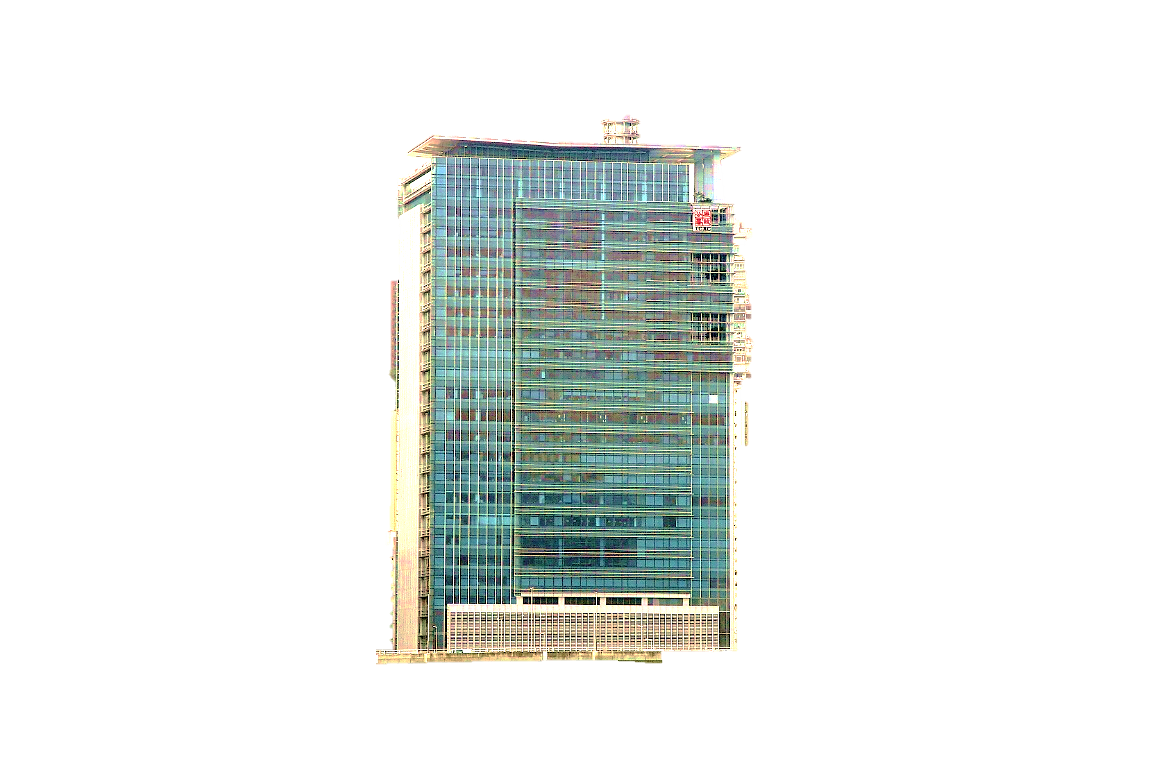 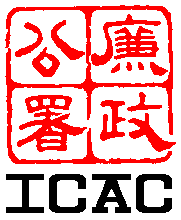 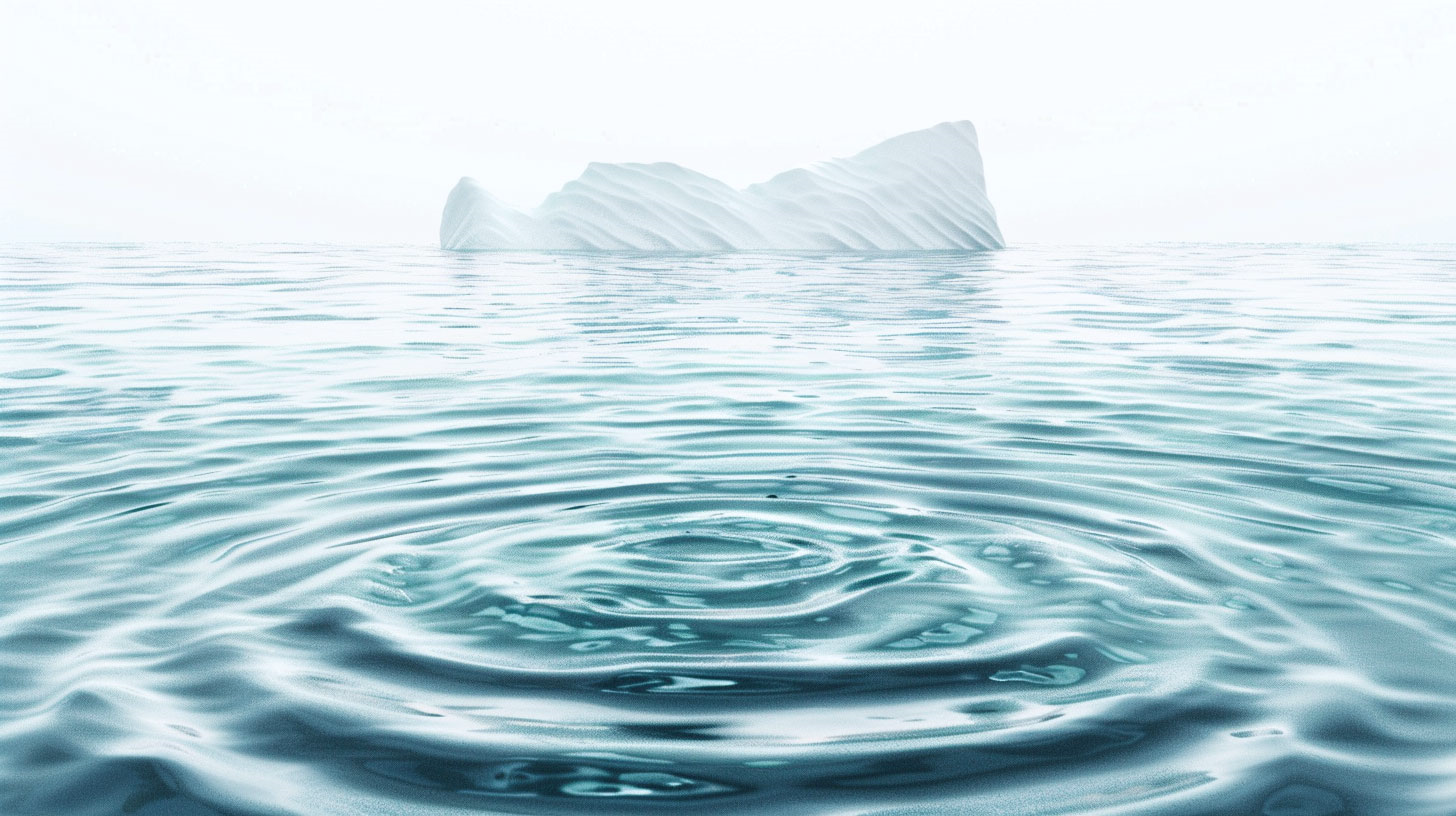